ФГОС СОО: индивидуализация образовательной деятельности школьников
Виноградова Мария Юрьевна, заместитель директора по воспитательной работе Муниципального общеобразовательного учреждениясредней школы №28 имени А.А. Суркова г. Рыбинска
ПРИНЦИПИАЛЬНЫЕ УСТАНОВКИ НА ПОСТРОЕНИЕ НОВОЙ СТАРШЕЙ ШКОЛЫ
Старшая школа – не окончание общего, а старт другого, нешкольного типа образования (И.И. Калина);

2. Смена базовой институциональной формы в сфере образования: от «школы» к «индивидуальной образовательной программе» (П.Г. Щедровицкий);

3. Новый тип учреждения - интегрированное социальное учреждение, оказывающее многопрофильные услуги в сфере образования, культуры, спорта, социального обеспечения и здравоохранения (Стратегия 2020, экспертная группа № 8);
 
4. Ведущий процесс в юношеском образовании – образовательная рефлексия (= тьютор – ведущая педагогическая позиция в образовательном пространстве старшеклассника).
Нормативные документы
П. 23 ст. 2 Федерального закона «Об образовании в Российской Федерации» индивидуальный учебный план – это учебный план, обеспечивающий освоение образовательной программы на основе индивидуализации её содержания с учётом особенностей и образовательных потребностей конкретного обучающегося.
П. 3 ч. 1 ст. 34 ФЗ-273  «обучающимся предоставляются академические права на обучение по индивидуальному учебному плану, в том числе ускоренное обучение, в пределах осваиваемой образовательной программы в порядке, установленном локальными нормативными актами».
П. 1 ч. 1 ст. 43 Федерального закона «Об образовании в Российской Федерации»  «обучающиеся обязаны добросовестно осваивать образовательную программу, выполнять индивидуальный учебный план, в том числе посещать предусмотренные учебным планом или индивидуальным учебным планом учебные занятия, осуществлять самостоятельную подготовку к занятиям, выполнять задания, данные педагогическими работниками в рамках образовательной программы».
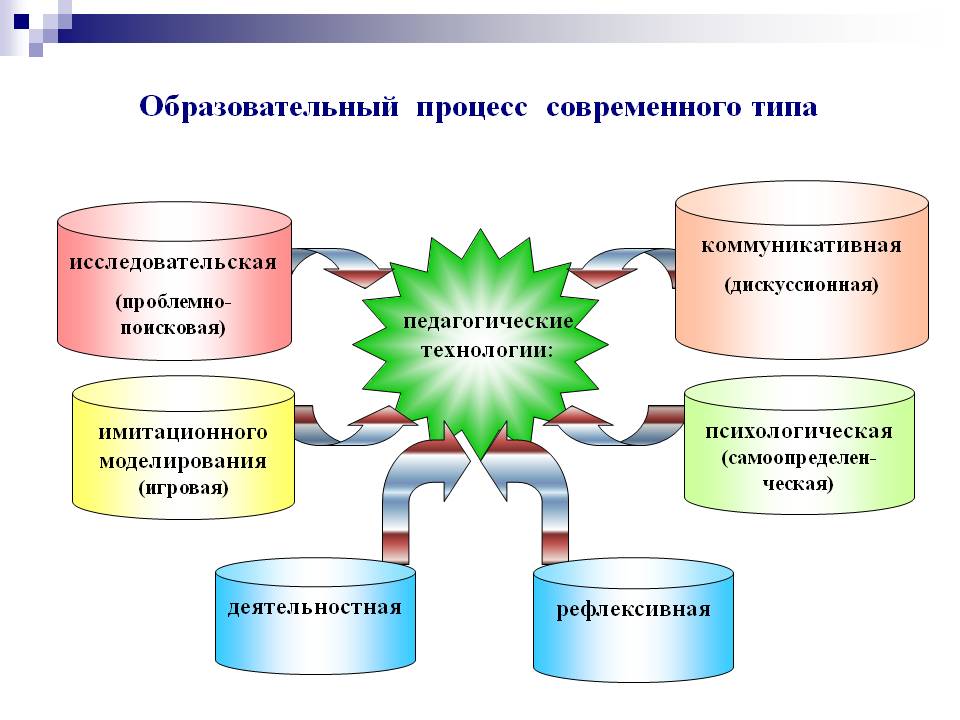 Организация обучения на основе индивидуализации образовательного процесса
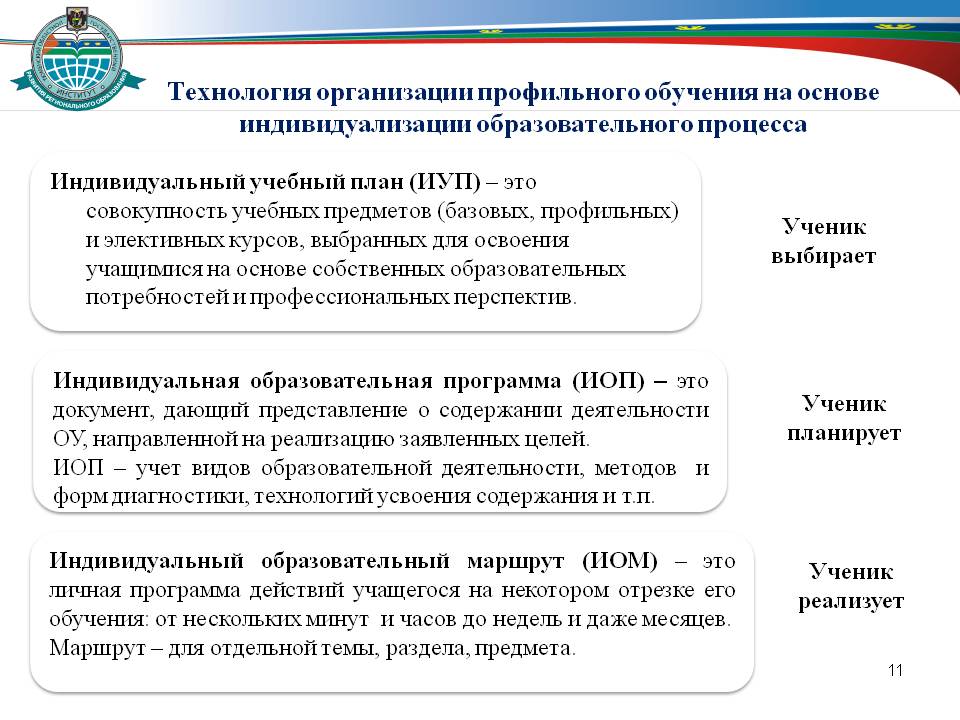 Образовательная область
Базовые компоненты
Теоретический
материал
Практические пробы
Рефлексивно-аналитическая работа
Лекции, семинары, тренинги
Индиви-дуальная учебная деятель-ность
Стажер-ские (полевые) практики
Социаль-но-культур-ные проекты
Рефлек-сивные сессии
Тьютор-ские консуль-тации
Выбор способа деятельности, изучения, освоения
ТРЕБОВАНИЯ К СТРУКТУРЕ ИОП
Общая схема построения образовательной области:
Компоненты  ИОП  учащихся
Программа индивидуальной образовательной деятельности
1. Кто я? Какой я? (Мое представление о себе).
2. Мои цели и задачи:
- перспективные жизненные цели;
- ближайшие цели и задачи.
3. Мои планы:
- предполагаемое направление (профиль) образования в старшей школе;
- планируемый уровень профессионального образования после окончания школы;
- профессия, которая меня интересует;
- предполагаемое учебное заведение после окончания школы.
4. Моя программа действия на ближайший период:
- самопознание возможностей и склонностей;
- обучение;
- дополнительное образование;
- участие в общественной деятельности;
- развитие качеств, необходимых для реализации моих жизненных планов;
- кто и в чем мне может помочь.
Структура индивидуальной образовательной деятельности ученицы педагогической группы 10-11 классов
Из опыта проектирования образовательной деятельности учащихся педагогической группы 10-11 класса
Из опыта проектирования образовательной деятельности учащихся педагогической группы 10-11 класса
Из опыта проектирования образовательной деятельности учащихся педагогической группы 10-11 класса
Из опыта проектирования образовательной деятельности учащихся педагогической группы 10-11 класса
Проектирование ИОД учащихся педагогических групп
Проектирование ИОД учащихся педагогических групп
Проектирование ИОД учащихся педагогических групп
Проектирование ИОД учащихся педагогических групп
Проектирование ИОД учащихся педагогического класса и педагогических групп
Проектирование ИОД учащихся педагогических групп
Проектирование ИОД учащихся педагогического класса и педагогических групп
Проектирование ИОД учащихся педагогического класса и педагогических групп
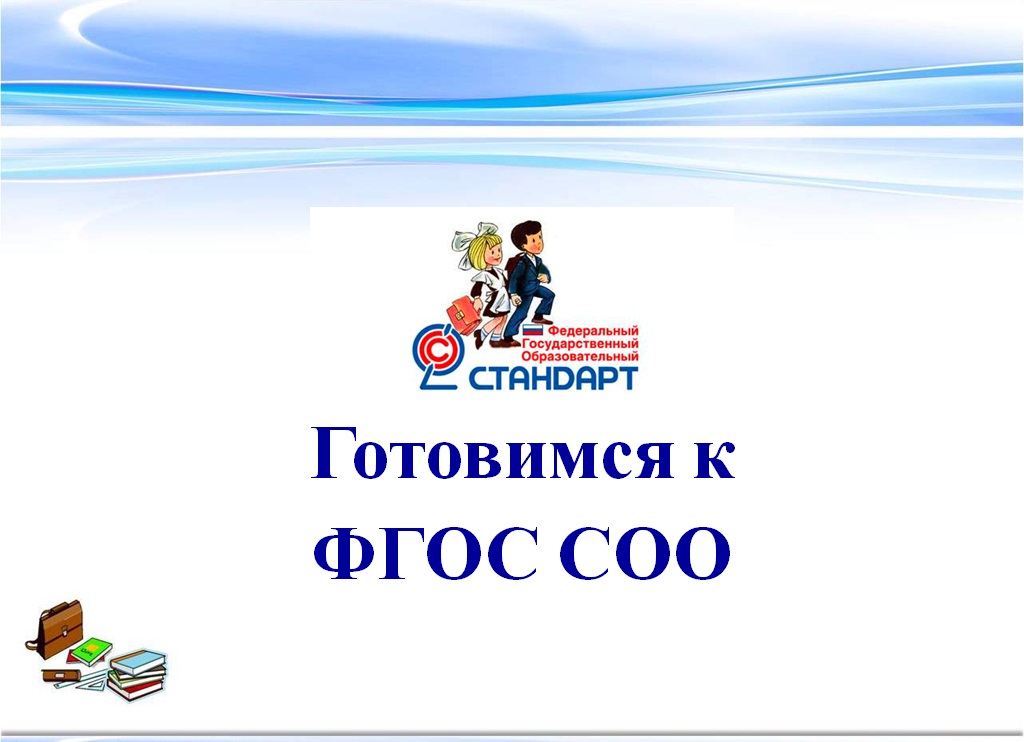